www.irro.ru
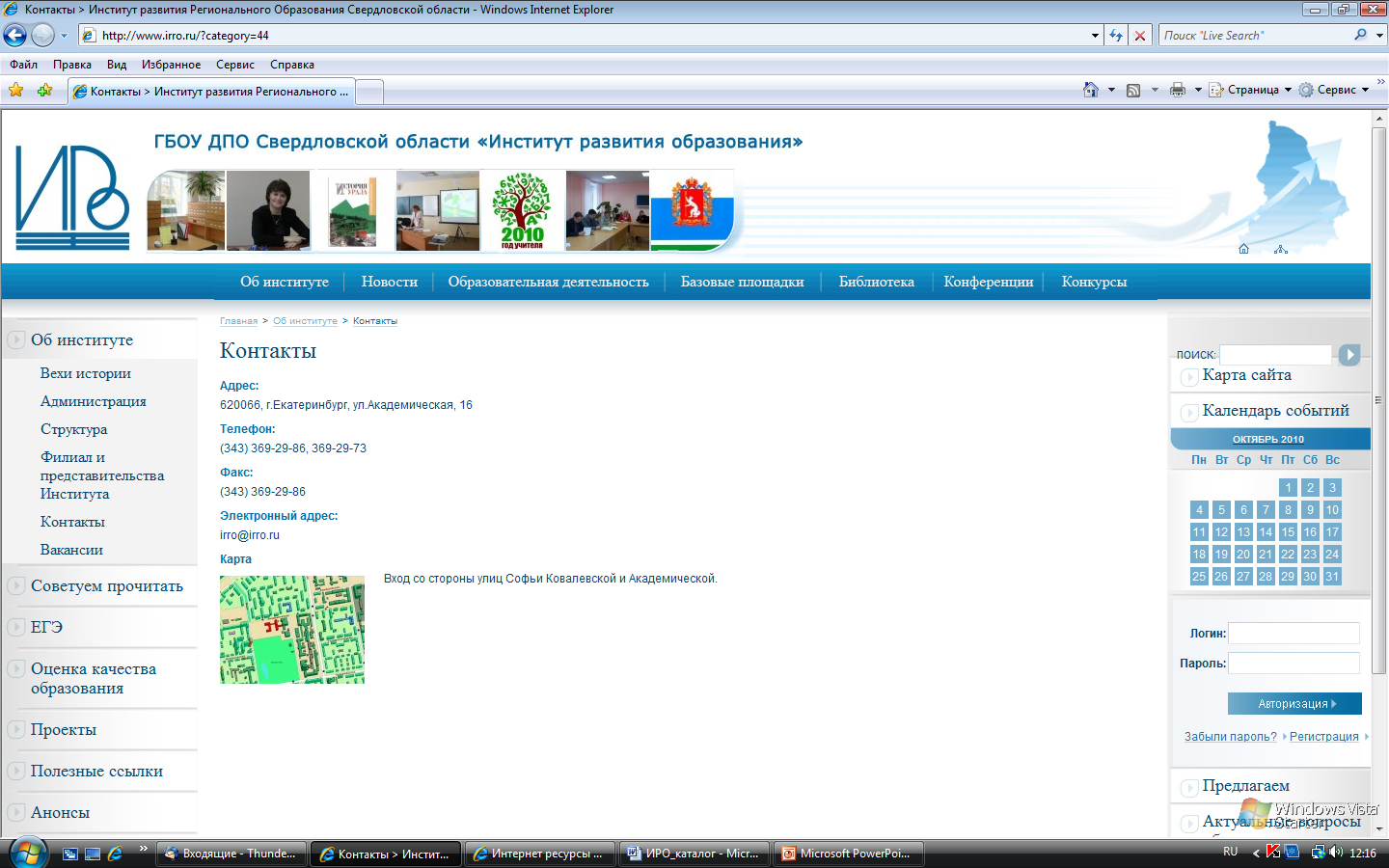 Первоочередные задачи по формированию системы учительского роста
www.irro.ru
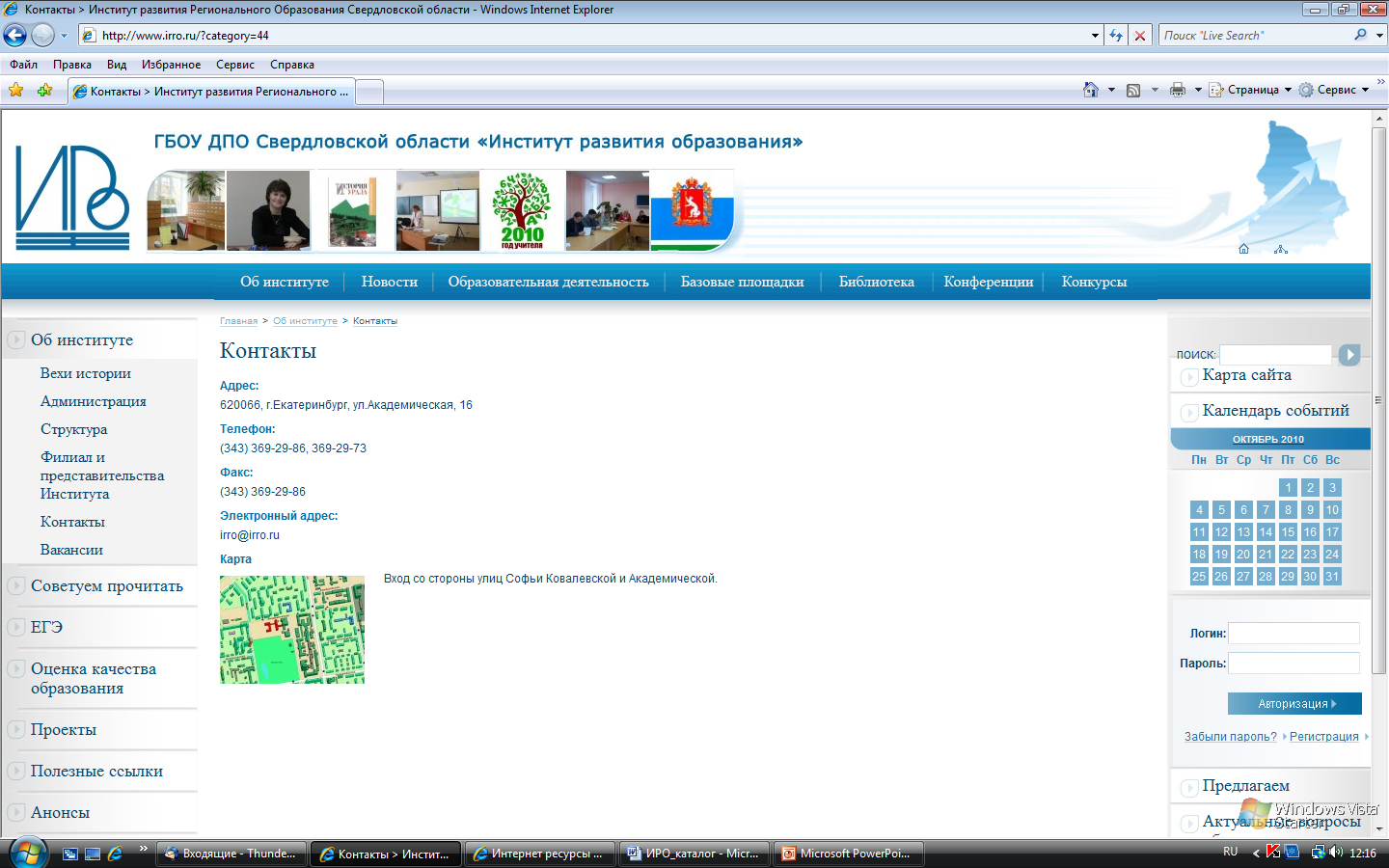 Модель повышения квалификации
СУБЪЕКТЫ 
ПОВЫШЕНИЯ 
КВАЛИФИКАЦИИ
ОБНОВЛЕНИЕ СОДЕРЖАНИЯ
УЧЕБНАЯ
ДИССЕМИНАЦИЯ 
ИННОВАЦИОННОГО ПЕДАГОГИЧЕСКОГО И УПРАВЛЕНЧЕСКОГО ОПЫТА
ЭКСПЕРТНАЯ
МЕТОДИЧЕСКАЯ
КОМАНДЫ УПРАВЛЕНЧЕСКИХ ОКРУГОВ, МУНИЦИПАЛЬНЫЕ И ШКОЛЬНЫЕ КОМАНДЫ
ИНФОРМАЦИОННО-
ПРОСВЕТИТЕЛЬСКАЯ
ВНЕДРЕНИЕ ИННОВАЦИОННЫХ ТЕХНОЛОГИЙ
Анализ результатов оценочных процедур 
(ВПР, НИКО, МСИ, ГИА, региональные мониторинги)
Анализ результатов оценочных процедур 
(ВПР, НИКО, МСИ, ГИА, региональные мониторинги)
Выявление профессиональных дефицитов педагогов
ПОВЫШЕНИЕ КАЧЕСТВА ОБРАЗОВАНИЯ
СЕТЕВЫЕ ПАРЫ 
образовательных организаций базовых и пилотных площадок – школы с низкими образовательными результатами
ФОРМИРОВАНИЕ ПРОФЕССИОНАЛЬНОЙ ЭЛИТЫ
МУНЦИПАЛЬНЫЕ МЕТОДИЧЕСКИЕ СЛУЖБЫ И ИНФОРМАЦИОННО-МЕТОДИЧЕСКИЕ ЦЕНТРЫ
ЕДИНОЕ ИНФОРМАЦИОННО-ОБРАЗОВАТЕЛЬНОЕ ПРОСТРАНСТВО
СИСТЕМА ДИСТАНЦИОННОГО ОБУЧЕНИЯ, САЙТ IRRO.RU, EGE.MIDURAL.RU
КОУЧ-СЕССИИ
ПРОЕКТНО-АНАЛИТИЧЕСКИЕ СЕССИИ
КОРПОРАТИВНОЕ ТЬЮТОРСТВО
ПРОДУКТИВНЫЕ ПЕДАГОГИЧЕСКИЕ И УПРАВЛЕНЧЕСКИЕ ПРАКТИКИ
КОНСАЛТИНГОВОЕ СОПРОВОЖДЕНИЕ КОМАНД МУНИЦИПАЛИТЕТОВ 
И ОБРАЗОВАТЕЛЬНЫХ ОРГАНИЗАЦИЙ
РОДИТЕЛЬСКИЕ ИНТЕРНЕТ-СОБРАНИЯ
АДРЕСНЫЕ ДОПОЛНИТЕЛЬНЫЕ ПРОФЕССИОНАЛЬНЫЕ ПРОГРАММЫ ПОВЫШЕНИЯ КВАЛИФИКАЦИИ
ПЕДАГОГИ И РУКОВОДИТЕЛИ ОБРАЗОВАТЕЛЬНЫХ ОРГАНИЗАЦИЙ
ИНФОРМАЦИОННО-МЕТОДИЧЕСКИЕ ДНИ В УПРАВЛЕНЧЕСКИХ ОКРУГАХ
ПОСТКУРСОВОЕ СОПРОВОЖДЕНИЕ
Система переподготовки и повышения квалификации ГАОУ ДПО Свердловской области «Институт развития образования»
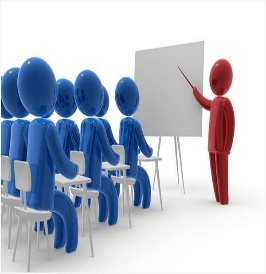 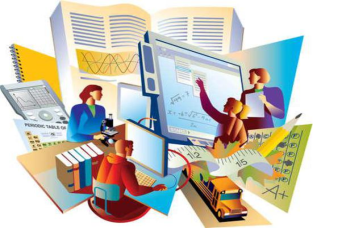 ЕДИНОЕ ИНФОРМАЦИОННО-ОБРАЗОВАТЕЛЬНОЕ ПРОСТРАНСТВО
СИСТЕМА ДИСТАНЦИОННОГО ОБУЧЕНИЯ, САЙТ IRRO.RU, EGE.MIDURAL.RU
АДРЕСНЫЕ  ДОПОЛНИТЕЛЬНЫЕ ПРОФЕССИОНАЛЬНЫЕ ПРОГРАММЫ ПОВЫШЕНИЯ КВАЛИФИКАЦИИ И ПЕРЕПОДГОТОВКИ
ПОВЫШЕНИЕ КВАЛИФИКАЦИИ 
МУНИЦИПАЛЬНЫХ И ШКОЛЬНЫХ КОМАНД: 
КОУЧ-СЕССИИ, ВЕБ-КОНСУЛЬТАЦИИ,
 ИНФОРМАЦИОННО-МЕТОДИЧЕСКИЕ ДНИ, 
ПРОЕКТНО-АНАЛИТИЧЕСКИЕ СЕССИИ
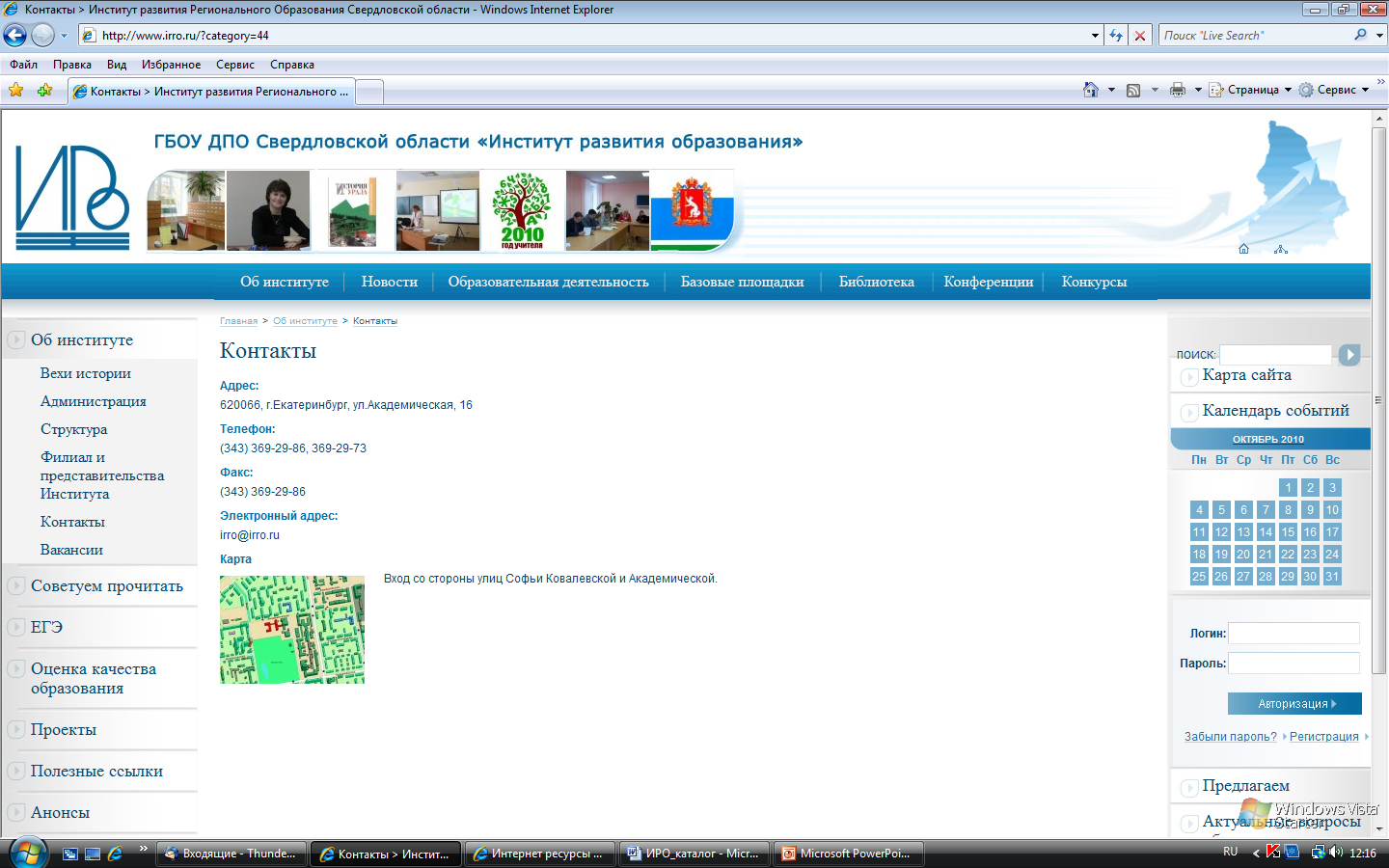 КОНСАЛТИНГОВОЕ СОПРОВОЖДЕНИЕ КОМАНД МУНИЦИПАЛИТЕТОВ 
И ОБРАЗОВАТЕЛЬНЫХ ОРГАНИЗАЦИЙ
ПРОДУКТИВНЫЕ ПЕДАГОГИЧЕСКИЕ И УПРАВЛЕНЧЕСКИЕ ПРАКТИКИ
КОУЧ-СЕССИИ, ПРОЕКТНО-АНАЛИТИЧЕСКИЕ СЕССИИ, КОРПОРАТИВНОЕ ТЬЮТОРСТВО
ВЫЯВЛЕНИЕ ПРОФЕССИОНАЛЬНЫХ ДЕФИЦИТОВ ПЕДАГОГОВ
АНАЛИЗ РЕЗУЛЬТАТОВ ОЦЕНОЧНЫХ ПРОЦЕДУР 
(МСИ, ВПР, НИКО, ГИА, РЕГИОНАЛЬНЫЕ МОНИТОРИНГИ)
www.irro.ru
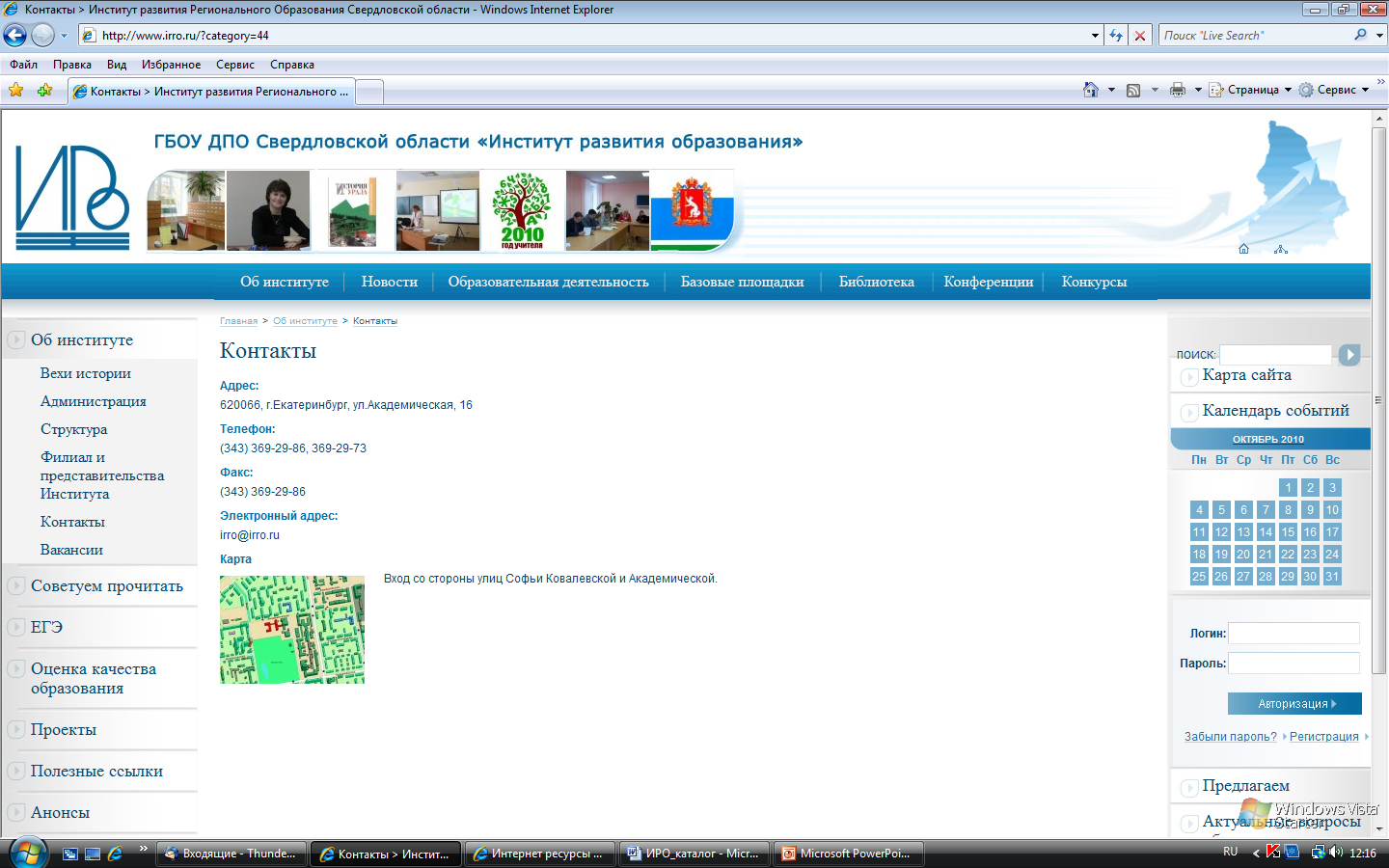 Использование результатов оценки качества образования Группы управленческих решений на основе результатов оценочных процедур
Оценка и управление развитием территориальных образовательных систем
Распределение ресурсов и изменение условий организации образовательного процесса. Оптимизация и развитие сети, организация сетевого взаимодействия
Проектирование и реализация комплекса мер по повышению качества образования через отбор позитивного опыта и организацию эффективной работы
Информирование  населения о состоянии системы образования
Оценка и управление развитием образовательной организации
Аккредитация образовательной организации, изменение статуса
Распределение ресурсов и изменение условий организации образовательного процесса в школе
Распределение грантов
Информирование населения об образовательной организации
Оценка, стимулирование деятельности  и профессионального развития педагогических работников
Аттестация педагогических работников
Установление стимулирующих надбавок, грантов
Разработка программ повышения квалификации педагогических кадров
Совершенствование содержания и методов работы с учащимися
Программы работы с отдельными категориями учащихся (одарённые дети, дети-инвалиды, дети, испытывающие трудности в обучении)
Выстраивание индивидуальных образовательных траекторий
www.irro.ru
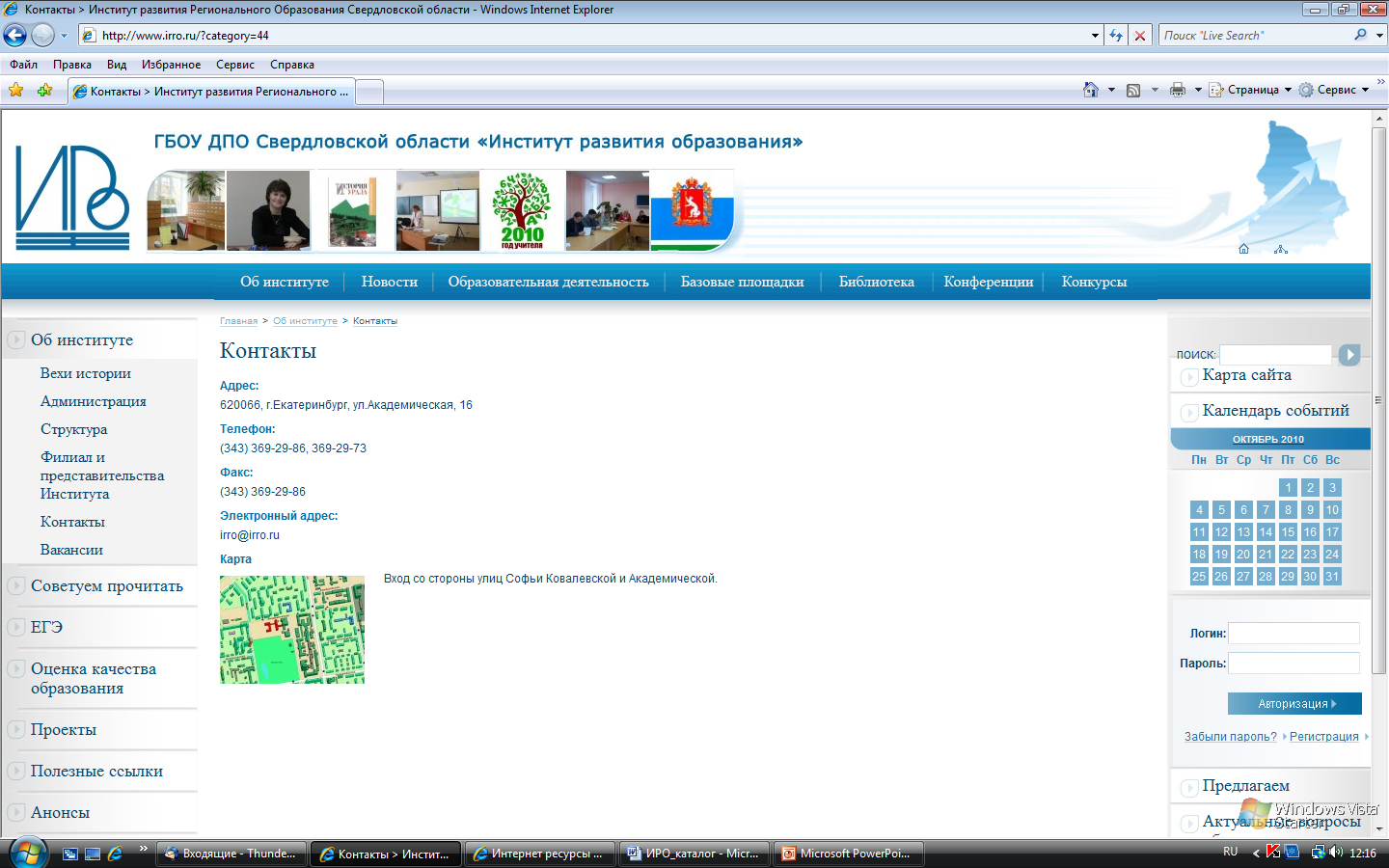 Фокус изменений
РУКОВОДИТЕЛЬ
Анализ результатов оценочных процедур 
(ВПР, НИКО, МСИ, ГИА, региональные мониторинги)
ПОСТКУРСОВОЕ СОПРОВОЖДЕНИЕ
ПЕДАГОГ
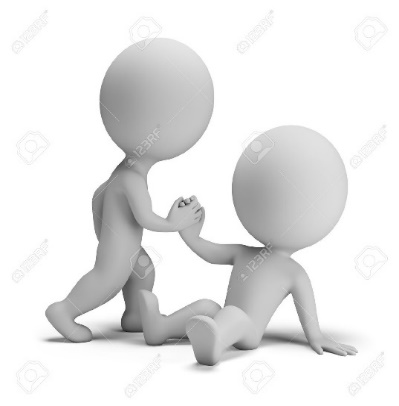 РЕБЁНОК
Улучшение
результатов
Улучшение
качества преподавания
Выявление профессиональных дефицитов педагогов
Выявление профессиональных дефицитов управленцев
Улучшение
качества управления